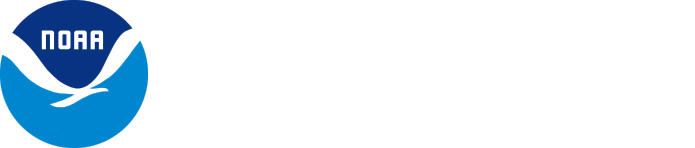 Government & Contractor Employee Interaction

ProTech Oceans Domain Post-Award Conference
February 14, 2019

Jay Standring
AGO/SSAD/ProTech Branch Chief
OVERVIEW & INTRODUCTION
[Speaker Notes: This presentation is basically the same as the one posted on the ProTech Website.

Government employees and contractor personnel are frequently co-located and need to communicate with each other on a daily basis. 

While the Federal Acquisition Regulation (FAR) identifies contractors as being part of the acquisition team, Government employees must maintain appropriate boundaries with contractor personnel and avoid blurring the distinction between a contractual relationship and an employer-employee relationship.]
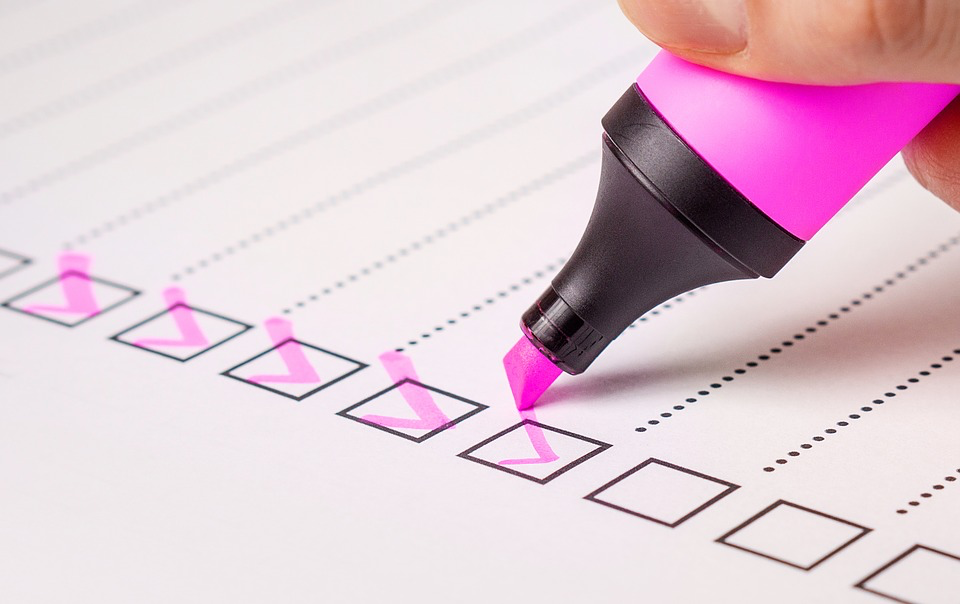 FACTS, RULES, AND RISKS
FACT:  The government is reliant on support contractors – and for more than just administrative or technical support.

FACT:  For mission success, government employees must understand the government/contractor relationship. 

NOAA employees must understand the rules and recognize the risks.
 
This presentation aims to mitigate the risks by providing government employees an understanding of the laws and rules in the government-contractor relationship.
Government personnel (including uniformed and civilian personnel), and contractor personnel, are “all on a team” providing the unique mission support to NOAA and this nation.
[Speaker Notes: FACT:  The government is reliant on support contractors – and for more than just administrative or technical support.

How many contractor employees does the federal government rely on?  

Comprehensive information about the size of the federal government’s contracted workforce is not readily available.  However, the average spend for the last five fiscal years  (FY13-17) is reported at over $465 billion per year according to  Office of Management and Budget (OMB) on USAspending.gov, with the fastest-growing category in dollars being contracts for professional, administrative and management services.

NOAA employees must understand the rules and recognize the risks.

What risks might there be?

Example:  A government employee's supervisor is getting married. The government employee takes up an office collection for a wedding gift for the supervisor, suggesting that each government employee may voluntarily donate up to $5.00. 

The government employee may not ask any contractor employee for $5.00 – this would be soliciting a gift from a prohibited source. 

Moreover, the contractor employee could not give an unsolicited gift of $5.00 towards the government employee office gift. 

However, the contractor employee could give their own gift subject to the $20 limit from each contracting source. 

This shows how complicated this can be. 

This lesson is not a substitute for ethics and legal advice.  If you have questions or need advice about a specific situation, you should always consult your legal counsel.]
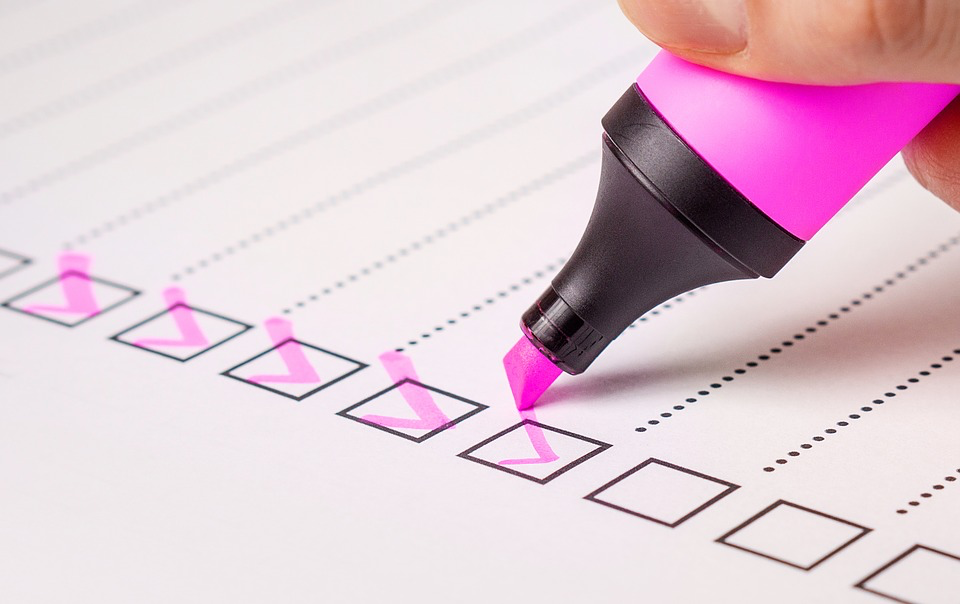 FACTS, RULES, AND RISKS
However, different standards and procedures apply to the various members of the team.

People employed by organizations under contract to NOAA are not Federal employees and are governed by the terms and conditions of their individual contracts. 
Inappropriate gov’t/contractor relationships may cause:
Government employees to inadvertently commit the Government
Embarrassment to the Agency during a ratification
Legal implications, to include lawsuits
Impact to mission resulting from misused funds and wasted resources on ratifications or disciplinary action

NOAA employees must keep an “arms length” relationship with contractor employees.

The appearance of inappropriate behavior is the same as the behavior itself.  Perception can be reality.
[Speaker Notes: The desire to treat the contractor as part of the team is understandable, but government employees must realize the potential risks they impose on the government and contractor if they allow special treatment in any number of situations. 

Different standards and procedures apply to the various members of the team.

Government personnel are subject to Federal laws/regulations and Agency regulations. While Contractor personnel are subject to Federal criminal laws (such as bribery), they are not government personnel, and are not subject to the same laws and regulations.  They are subject to the work rules of their particular employer, and any restrictions imposed by the contract. 

Example: A contractor employee works with a government employee on official matters.  The contractor employee is considering a job with a different private sector company - and requests a letter of recommendation in support of their job application from the government employee.

Can the government employee write a recommendation letter?  NO. The DOC Office of Human Resources Management Performance Management Handbook states the only form of recognition available for contractor personnel is a Certificate of Appreciation. You may issue an Certificate of Appreciation as stipulated in the NOAA Incentive Awards Handbook, Section 7 Non-Monetary Awards.

NOAA employees must keep an “arms length” relationship with contractor employees.

What is “arms length”? Webster defines it as the condition or fact that the parties to a transaction are independent and on equal footing. You want to avoid even the appearance that there is a conflict of interest. 

Example: A team made up of contractor employees and government personnel successfully complete a project; marking the delivery and successful completion of the contract. The contractor throws a party to celebrate, inviting the government personnel. 

May government personnel attend the party? 

Contract completion does not necessarily end the contractor’s status as a prohibited source. If the contractor does business or seeks to continue to do business with the agency, then the contractor remains a prohibited source. Moreover, government personnel may not accept a gift from a contractor (invitations to a party) if the contractor offers the invitation based on the government employee’s or member's position. Therefore, government personnel may only attend if the party falls within a gift exception. Even then, government personnel should remain mindful of a possible appearance of impropriety. 

The appearance of inappropriate behavior is the same as the behavior itself.  Perception can be reality.

What is the “appearance of” mean?  Who judges? 

The appearance of impropriety is a phrase referring to a situation which to a layperson (could be anyone) without knowledge of the specific circumstances might seem to raise ethics questions.

Example: A Government employee's best friend is looking for a job. The Government employee has heard from contractor employees with whom she is working that the contractor has several openings in her best friend's area of expertise. 

While the Government employee can pass on public information about these job openings to her best friend, she cannot ask the contractor to interview or hire her friend. 

As a government official, you and your employee's actions should be able to stand this simple test: "How would this look on the evening news?" 

If you are debating a contractor related issue that could pose an ethical question, call your Procurement Official.]
NON-PERSONAL SERVICES
PERSONAL SERVICES
A non-personal services contract is a contract under which the personnel providing the services are not subject to the supervision and control usually prevailing in relationships between the government and its employees.  The company, not the individual, is hired to perform work.
Federal employees have no authority to approve timesheets or changes in working hours, leave, travel, etc. for individual contract employees.
Per FAR 37.104, personal services contracts are characterized by the employer-employee relationship created between the Government and the contractor's personnel. 
Obtaining personal services by contract, rather than by direct hire, circumvents the personnel laws and is subject to stringent limitations.
V
[Speaker Notes: What are “Personal Services”?  

A personal services contract is characterized by an employer-employee relationship where employees are directly hired under competitive appointment or other standard civil service procedures. A personal services contract is one that, by its terms, or as administered, makes the contractor employees appear to be, in effect, government employees.  Personal service contracts must be specifically authorized by statute by Congress (5 U.S.C. 3109); a determination explicitly substantiating the need is required in accordance with FAR 37.104.

Example:  Hiring an expert witness or consultant would be an example of Personal Services

What are “Non-personal Services”? 

“Nonpersonal services contract” means a contract under which the personnel rendering the services are not subject, either by the contract’s terms or by the manner of its administration, to the supervision and control usually prevailing in relationships between the Government and its employees. The Government establishes a relationship with the contractor, which is defined by the contract. 

Normally, government personnel do not exercise any of the following functions over contractor employees: 

1. Supervise or direct. 
2. Approve leave or other absences. 
3. Train or approve training. (Normally a contractor is expected to provide a trained workforce that is responsive to and meets the contract obligations.) 
4. Conduct employee performance appraisals or other evaluations. 
5. Provide or approve awards and recognition. 
6. Tell or suggest to a contractor whom to hire or fire. 
7. Discipline contractor employees. 

The contract and contractor supervisor control the time management of the contractor employees. Government personnel may not circumvent the contractor supervisor. Government personnel may not ask contractor employees to work outside the scope or limitations of the contract. 

The Government may not: 

A. Authorize compensatory time for contractor employees. 

B. Invite contractor employees away from their assigned workplace or otherwise authorize contractor employees to attend activities unrelated to the performance of their contract. (Examples include sports days, team-building exercises, retirement ceremonies, and office social events.) 

C. Grant an early release such as “59 minute” early release. 

D. Unless authorized in the contract, ask for help to set up an office or command event, decorate offices for holiday themes, etc. 

E. Ask contractor employees to volunteer personal time to help set up an office or command event.]
PERSONAL VS. NON-PERSONAL SERVICES
What’s the difference?
The difference between government employees and contractor personnel is control.  Under a non-personal services contract, a contractor – not the government customer – directs its employees and dictates its employees’ compensation, benefits and rewards.
“Control” is the means and manner of a worker’s performance, extent of supervision and direction, type of work and skills required, and compensation.

The government hires a contractor for the work products, not for the individual contractor employee.
[Speaker Notes: Read the slide – important to emphasize it.

If an individual has concerns about potential personal services being performed by a contractor, promptly notify the responsible Program Manager (PM) or Contracting Officer’s Representative (COR), who will, in turn, promptly notify the responsible Contracting Officer for guidance.]
INHERENTLY GOVERNMENTAL FUNCTIONS
Only government officials can legally perform “inherently governmental functions”, which are defined as:
Functions that are so intimately related to public interest as to mandate performance by government employees, such as:
Direction/control of federal employees
Determination of budget policy, guidance and strategy 
Resource allocation or program management duties
Approval of contractual documents or administering contracts
Obligating Congressional authorized funding
[Speaker Notes: Read the slide.]
CONTRACTOR EMPLOYEES MAY NOT EXERCISE ANY OF THESE FUNCTIONS
Supervise government personnel

Supervise employees of other contractors

Administer or supervise government procurement activities

Perform inherently governmental functions

Evaluate, discipline or reward government personnel
[Speaker Notes: Read the slide.]
WHO’S WHO IN THE WORKPLACE: CONTRACTOR IDENTIFICATION
Contractor identification is key to avoiding problems
Contractor personnel must wear obvious identification. Nearly all service contracts specifically require contractor personnel to wear conspicuous badges. If you don’t know who a person is, ASK!
Identify contractors in telephone conversations, meetings and all written correspondence, including e-mail. 
Many contractor personnel are retired or former military/civil service employees.
Both government employees and contractors must realize their professional relationship has changed - especially when dealing with sensitive or “FOUO” information.
[Speaker Notes: Due to the different roles, responsibilities, authority, and restrictions, it is necessary that the identities of Federal personnel and contractor personnel be apparent. FAR 37.114(c) provides:
 
“All contractor personnel attending meetings, answering government telephones, and working in other situations where their contractor status is not obvious to third parties are required to identify themselves as such to avoid creating an impression in the minds of members of the public that they are government officials. They must also ensure that all documents or reports produced by contractors are suitably marked as contractor products, or that contractor participation is appropriately disclosed.”]
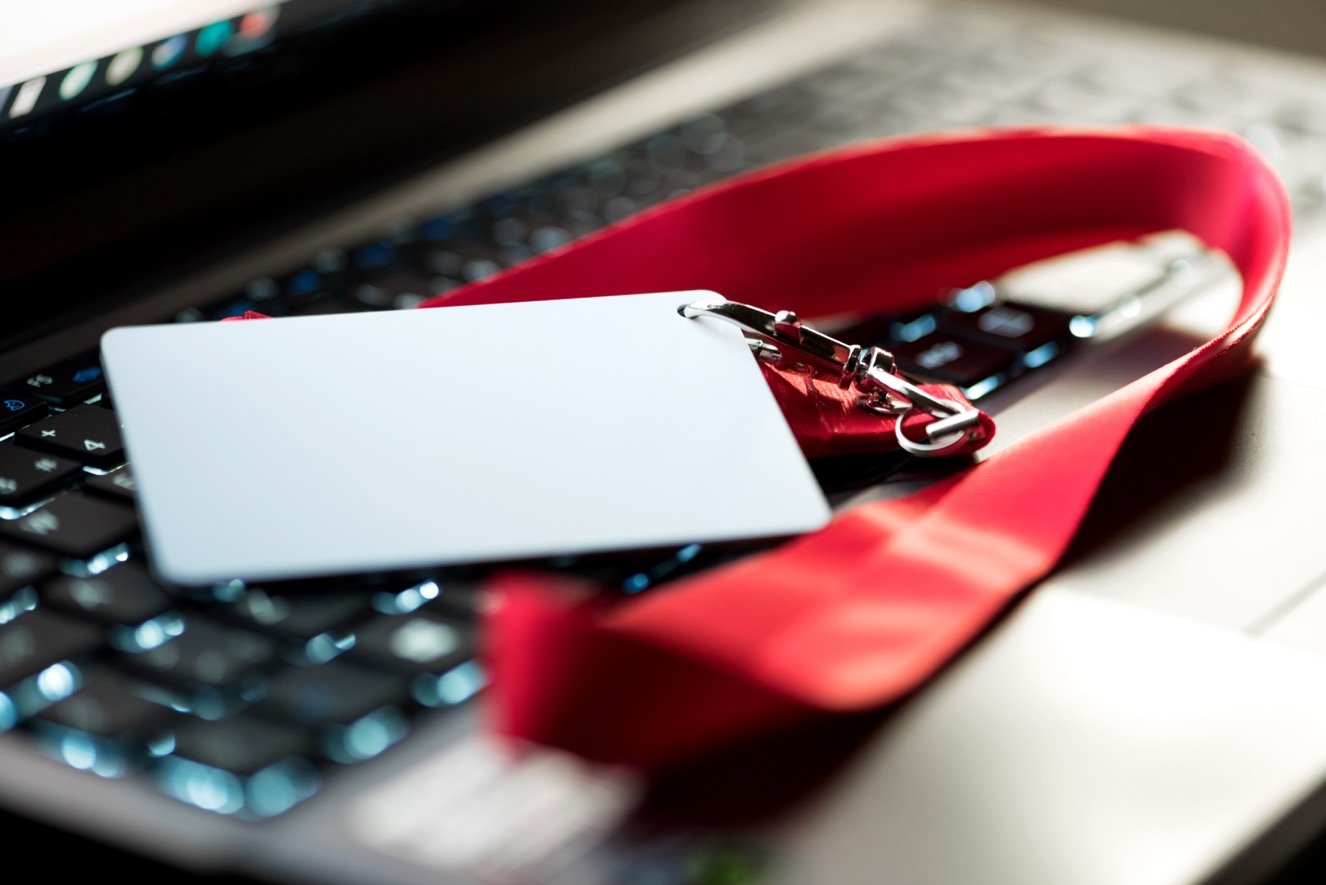 CONTRACTOR IDENTIFICATION
Unidentified contractors increase risk of:
Conversion of a non-personal services contract to improper personal services contracts where contractor personnel are managed as though they are government employees
Risk of unauthorized work direction (if contractor personnel are mistaken for Gov’t employee)
Performance of inherently governmental functions by contractors, such as program management duties and other resource allocation and/or decision-making
Unauthorized advance release of procurement information,  giving unfair advantage to one or more contractors
Disclosure of source selection information, such as source selection plans, evaluation factors, exact funding amounts, proposals, and proposal evaluations
[Speaker Notes: Contractors must be clearly identified within the workplace to ensure that those interacting with a contractor employee are aware that they are not interacting with a government employee. Therefore, contractors must have a distinctive badge, nametag or other signal as to their status within the workplace. 

Contractors that have access to government email and other on-line systems must have user IDs that call attention to their status (by indicating KTR, or the company name, for example, after their given name in the user ID on the system). 

In addition, contractors should identify themselves as a contractor employee when answering the phone and their voicemail should likewise indicate their status.]
RAMIFICATIONS THAT MAY BE TRIGGERED
Misuse of Appropriations (Anti-deficiency Act violations)
Trade Secrets Act Violations
Procurement Integrity Act Violations
Standards of Conduct Violations
Conflicts of Interest
Gift rules
Preferential treatment
Unauthorized commitments
Endorsements
Preserve and protect government property/resources
[Speaker Notes: All of these safeguards are necessary to avoid potential conflicts of interest; unauthorized commitments, and other problems caused by inadvertent disclosure of proprietary or other sensitive information to non-government personnel. 

Violating the prohibition on disclosing or obtaining procurement information may result in confinement for up to five years and a fine, or both if done in exchange for something of value, or to obtain or give a competitive advantage by either government or contractor personnel.]
SPECIFIC
SITUATIONS
PROTECTING SENSITIVE INFORMATION
Because contractor personnel have access to our offices, we must protect sensitive information.
Hallways, bathrooms, cafeterias, break rooms and even the “cube farm” are not secure areas for discussing sensitive information
Know who is in the room when discussing sensitive information (including meetings)

Before providing information to a contractor to develop visual aids, create a database, provide consultations, or even repair the hard drive on our computer, we must ensure that the contractor is authorized access to the information
PROTECTING SENSITIVE INFORMATION
Examples of information that is not releasable:

Classified information
Planning, Programming, Budgeting and Execution (PPBE) information
Contractor proprietary information
Unsolicited proposal information
Internal agency communications
Source selection information, and
Information that would create an unfair competitive advantage

The results of unauthorized disclosure include:
Causing an unfair competitive advantage, risking protests and/or possible litigation
Violations of the Procurement Integrity Act [41 USC 423] and the Trade Secrets Act [18 USC 1905] leading to criminal prosecution
[Speaker Notes: Example: A former contractor employee has just started work as a government employee. 

When he left his private sector job, his former boss told him to let her know of any business opportunities that would increase the company’s market within the government. 

The government employee would like to help his former boss. 

The government employee can pass on ONLY public information, such as an announced solicitation, but he cannot pass on non-public information about agency programs, possible contracts, cost estimates or other potential business opportunities.]
GUIDELINES FOR PROTECTING SENSITIVE INFORMATION
When you are in a meeting in which advanced acquisition or sensitive information is to be discussed, ensure you know who the participants are. If in doubt, ask!
Do not discuss sensitive information in areas that are not secure (e.g., bathrooms, hallways, cafeterias).  Do not leave sensitive information where contractor personnel may observe it (i.e., your desk or work area).
Proprietary information is releasable to a contractor only if protected by appropriate contract clauses and non-disclosure agreements.
Do not place contractor personnel in a position of liability for property over which they have no contractual authority, accountability or control.
Do not delegate responsibility for end-of-day security checks to contractor personnel (unless their contract specifically allows it).
Consult your legal counsel if you have questions about releasing sensitive information.  An attorney’s advice is confidential and privileged.
[Speaker Notes: Read the slide.]
OTHER SITUATIONS
Inclement Weather Dismissals:
Government does not determine contractor leave policy
Government generally does not compensate contractor for non-performance
Contracting Officer will refer to the contract terms and conditions that address government down time

Combined Federal Campaign:
Cannot solicit contractor employees directly or indirectly
May accept voluntary contributions of checks made to CFC
Birthday clubs and gift exchanges
Cannot solicit
No cash or investments
Gift rules apply 
Use of Agency Seal
Contractors may NOT use Agency Name, Seal or any “colorable imitation of such words, initials in seals” in connection with merchandise, retail products, impersonation, solicitation, or commercial activity if reasonably calculated to convey impression that such use is approved, endorsed, or authorized.
[Speaker Notes: Three Examples:

1: The office is celebrating the marriage of one of the government employees during the non-duty lunch hour or after work. Each person attending has been asked to pay $10 to cover refreshments and to bring an entrée or dessert. 

The contractor employee may attend, pay $10, and bring food because these contributions are not considered to be gifts, but a fair share contribution to the refreshments. However, the contractor employee should not be on contract time billed to the government. 

2: Three different contractor employees who work for a government agency wish to buy a $45 coffee table book for a departing government employee. 

Although each of the contractor employees contributes $15 toward the gift, the government employee may not accept the gift because it is a single $45 gift. 

3: A Government employee’s religious organization is sponsoring a night each month at a homeless shelter for members to cook, to help maintain the facility, and to provide counseling services to the residents. The Government employee knows that one of the contractor employees is part owner of a restaurant. 

The Government employee would like to ask for donations of excess food to use at the shelter. 

The Government employee cannot solicit contractor employees, either on or off duty, for contributions. 

Further, government personnel may not solicit or ask contractor employees to participate in group “fun runs" for charity, to sponsor a government employee's participation in a charitable "walk" or "run," or to purchase cookies, gift wrap, candy bars or similar items in support of personal charitable activities. 

(Please note that only solicitation is prohibited. Contractor personnel are not prohibited from voluntarily contributing or purchasing items for sale.)]
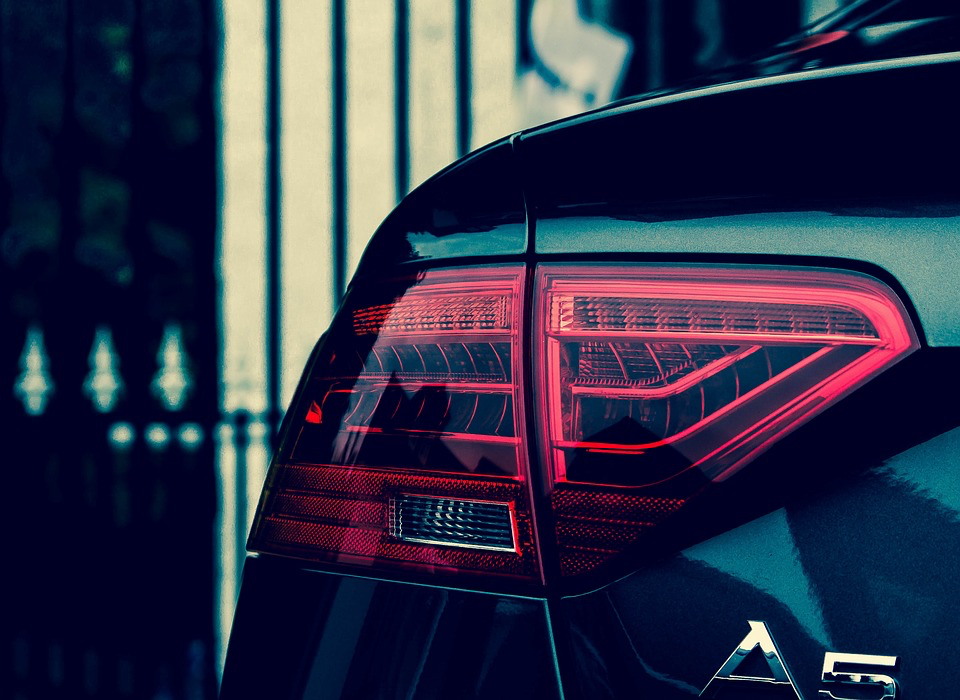 CONTRACTOR TRAVEL IN GOVERNMENT VEHICLES
Unless specified in the contract, contractor personnel are not allowed to use government vehicles
Exception (FAR 45.102 & 45.304) only if:

number of vehicles required is predictable and constant
proposed contract will bear entire cost of vehicle program
vehicles will be used only on specific contract approved
prospective contractors do not or would not be expected to have existing and continuing capability to provide vehicles from their own resources
substantial savings are expected
Contractor may use shuttle bus between installations
Contractor may be a passenger in GOV -- if no appearance of favoritism 
Government may issue letter that contractor is performing government business IAW Federal Travel Regulations.
[Speaker Notes: Example: A contractor employee offers to drive a government employee to a professional conference to which they have both been invited that is 250 miles away. 

This is permissible, with advance approval, to accept travel benefits from a non-Federal source in connection with attendance in an official capacity at a meeting or similar function. Such travel must be approved in advance by the travel acceptance authority and ethics counselor.]
CONFLICTS
OF 
INTEREST
CONTRACTOR ORGANIZATIONAL CONFLICT OF INTEREST (OCI)
Cannot award a contract to a contractor that:
- May be unable to render impartial assistance/advice 
- Has potential future gain or past involvement in a program, such as:
Drafting Statements of Work
Evaluation of competitor’s offers
Access to Government info not available to others (source selection info)
Access to competitor info obtained performing a Gov't contract (proprietary data) 
Any other access that creates an unfair competitive advantage

Bottom Line: We must prevent the existence of conflicting roles that may bias a contractor’s judgment
[Speaker Notes: An OCI is the existence of a set of circumstances in which a contractor may be unable to render impartial advice to the government, or might have impaired objectivity in performing contracted work; or may obtain an unfair competitive advantage in the marketplace when competing for government offered work where that unfair advantage is obtained during performance of a government contract.

For example, this unfair advantage can be introduced when the contractor sets the “ground rules” of procurement thereby biasing a future competition. The essence of OCI is divided loyalty and it is the government professional’s duty to ensure that it is not permitted to occur, or to continue when discovered.]
SAMPLE
SITUATIONS
SCENARIO #1
SITUATION:
	Bill is a retired GS-12.  He now is a contractor employee working for ACME Engineering Services in support of an NMFS Habitat Conservation project.  The project team includes 30 NOAA personnel and 10 support contractors.  Each quarter the team has an afternoon off-site or picnic to build team unity and morale. 
QUESTION:
	As a member of the project team, can Bill attend the picnic?
ANSWER:
[Speaker Notes: .]
SCENARIO #1
NO, BILL CANNOT NORMALLY ATTEND THE PICNIC.
It is up to Bill’s employer, ACME Engineering, to decide whether Bill can have the afternoon off to attend the picnic.
Government officials are not authorized to grant “administrative leave” or expend government resources to compensate contractor personnel to attend government-sanctioned morale building activities (e.g., picnics, holiday parties)
Bottom Line: The morale of the contractor employees is the responsibility of the contractor.
[Speaker Notes: .]
SCENARIO #2
SITUATION:
	Margaret works for ACME Telecommunications and serves as a technical advisor on an Advisory and Assistance (A&AS) contract in support of the Northwest Fisheries Science Center.  Margaret also was an NCAA Volleyball player at UMASS.  The NOAA Sports Day is in two weeks and NFSC could really use Margaret on their co-ed volleyball team. 
QUESTION:
	Could Margaret play for the NFSC Volleyball squad at Sports Day?
ANSWER:
[Speaker Notes: .]
SCENARIO #2
NO. LIKE BILL, MARGARET CANNOT NORMALLY PARTICIPATE IN MORALE BUILDING ACTIVITIES.
Margaret's employer, ACME Engineering, not the government, may decide whether she can participate.
[Speaker Notes: .]
SCENARIO #3
SITUATION:
	Dr. X of Consulting and Engineering Services offers to provide free consulting services to support the requirements development of a project for the NMFS Office of Science and Technology.  The company VP offers to provide two weeks consulting services from his “top people” to support the Project Manager.
QUESTION:
	Can the Project Manager accept the service?
ANSWER:
[Speaker Notes: .]
SCENARIO #3
NO.
Accepting a free service constitutes a violation of the law against accepting voluntary services (31 USC 1342) except under limited authority (10 USC 1588)
When Dr. X. offers free consulting services, the question arises whether he is expecting to influence NOAA decisions in return for the "free" consulting services.
[Speaker Notes: .]
SCENARIO #4
SITUATION:
	Mary works for ABC Administrative Support Services, Inc.  She has been doing an outstanding job in her position with ABC.  As the government employee she supports, you want to recognize her for her above-and-beyond performance.
QUESTION:
	Can you give her a “Star Achiever Acrylic Award”? 
ANSWER:
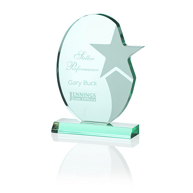 [Speaker Notes: .]
SCENARIO #4
NO. YOU CANNOT GIVE MARY A “Star Achiever Acrylic Award”
Federal policy is not to recognize or endorse private citizens or private entities that have a commercial or profit-making relationship with the Agency, unless the contribution is substantially beyond that specified in the contract. 

It’s the contractor’s duty to incentivize its employees and to increase morale and productivity.  Any awards for good performance must be tied to the contract, approved by the government program manager and Contracting Officer, and sent to the contractor, not the contractor employee.

Providing rewards or recognition of performance may be counter to the overall performance of the contract – other areas may be less than stellar.
[Speaker Notes: The Department of Commerce (DOC) Office of Human Resources Management Performance Management Handbook states the only form of recognition available for contractor personnel is a Certificate of Appreciation.  NOAA Administrative Order 202-451, NOAA Incentive Awards Program, follows suit in the NOAA Incentive Awards Program Handbook under Section 7, Non-Monetary Awards, .01 Certificates; by including contractor personnel among those eligible to receive Certificates of Appreciation.

 While the Certificate of Appreciation may be used to recognize a contractor employee’s performance on a specific NOAA service contract; no other letter, award, or form of recognition shall be presented or given to a contractor employee or include the name of a contractor employee for similar purposes.]
“DOs”
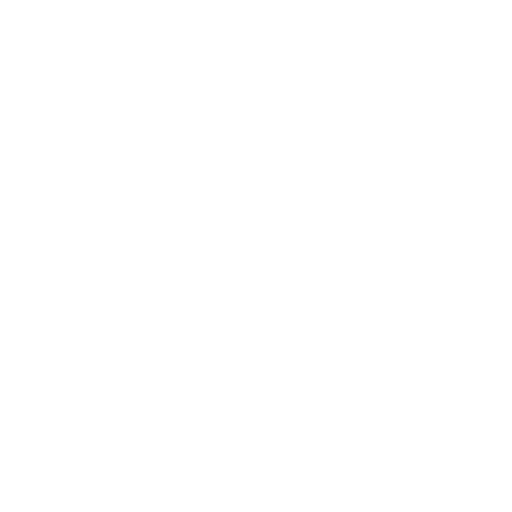 Remember:  Contractor personnel are not government employees – different rules apply.
Ensure contractor personnel wear distinctive badges and can be easily identified - including E-mail correspondence and on the telephone.
Respect the employer-employee relationship between contractors and their employees.
Protect intellectual property rights when contractor work products are created or shared in the federal workplace.
Identify possible conflicts by contractor personnel to include violations of the law (including but not limited to Procurement Integrity statutes and regulations). Be sensitive to inappropriate appearances created by close relationships between government employees and contractor personnel.
As necessary, seek assistance from legal counsel in resolving these inappropriate relationships.
[Speaker Notes: Read the slide]
“DOs” (Cont’d.)
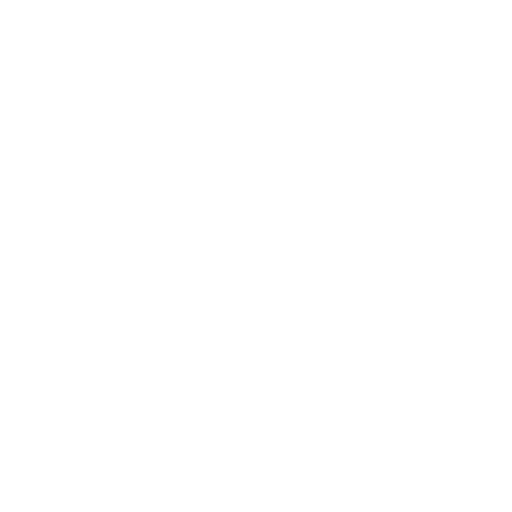 Safeguard sensitive information, including proprietary, Privacy Act and source selection information.
Clearly describe all contract taskings and ensure they are in-scope.
Maintain contact with on-site contractor personnel to assess performance and ascertain progress or delivery status. But take care to ensure that only the contractor’s task leader assigns taskings to individual contractor personnel.
“Zoom out” - Look at your situation from the contractor and contractor employee perspective: 
Are you putting the employee in a difficult situation by asking for performance above or outside the contract? 
Does your interaction with contractor personnel give the perception of favoritism?
Be aware of foreign disclosure limitations, including when working with international partners.
“DON’Ts”
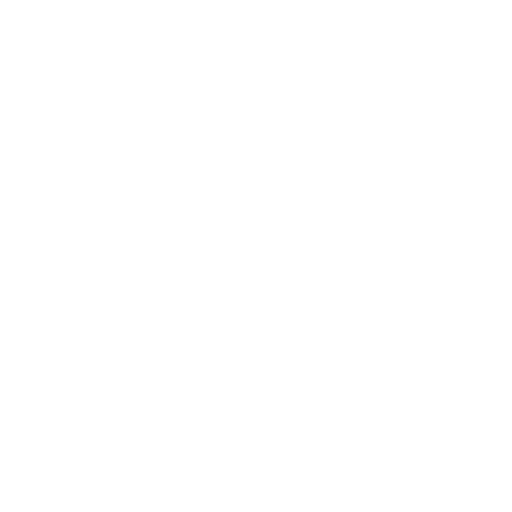 Don't become involved in the operations and policies of the contractor such as:
Selecting, recruiting, hiring or firing contractor personnel 
Directing, scheduling, or critiquing individual contractor tasks on a continuous basis 
Supervising contractor personnel 
Pressuring the contractor to use “favorite” personnel or insisting on particular personnel actions
Don't use government and contractor personnel interchangeably.
Don't require “out of scope” work, personal services, or “inherently governmental functions.” - There are no “and other duties as assigned”.
Don't give the incumbent contractor unfair competitive advantage  by including its personnel in meetings to discuss aspects of the recompetition, or by allowing access to planning information.
“DON’Ts” (Cont’d.)
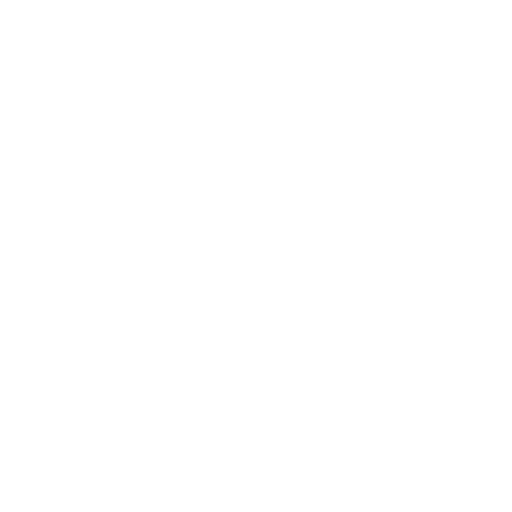 Don't solicit or accept gifts from contractor personnel (other than coffee, small food items, etc. IAW Ethics Regulations).  
Do not encourage contractor personnel to leave their workplace to attend a morale building activity, ask them to volunteer to organize morale building events, or participate in office gift-giving, funds, etc.
Do not give only one contractor AUTHORIZED/LEGALLY RELEASABLE information that may be of commercial value. If you share it with one, you must share it with all.
CONCLUSION
Being familiar with the information in this briefing will help you to maintain appropriate relationships with contractor employees.

If you find yourself in a situation that is not addressed or you have any doubt as to how to handle a contracting situation, contact the DOC Office of General Counsel or your AGO servicing contracting office, respectively, and ask for clarification.
REFERENCES
Department of Commerce (DOC) Procurement Memorandum (PM) 2015-05, Maintaining Proper Relationships with Support Services Contractors
DOC Office of Human Resources Management Performance Management Handbook 
 NOAA Administrative Order 202-451, NOAA Incentive Awards Program
NOAA Incentive Awards Program Handbook , Section 7, Non-Monetary Awards
 NOAA Acquisition Alert 17-03 Proper Roles of the Services Contractor
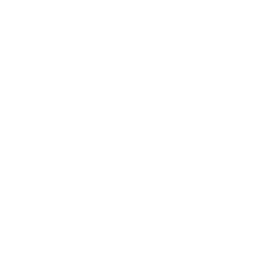